8.4. Masse und Gleichgewicht
Inhalt
8.1	Flugzeugzelle 
Airframe 
8.2	Bauarten, Belastung und Beanspruchung der Struktur
System design, loads and stresses 
8.3	Fahrwerk, Räder, Reifen und Bremsen
Landing gear, wheels, tyres and brakes 
8.4	Masse und Schwerpunkt
Mass and balance 
8.5	Steuerung
Flight controls
8.6	Instrumentierung
Instruments
8.7	Aufrüsten von Segelflugzeugen, Ruderanschlüsse
Rigging of aircraft, connection of control surfaces
8.8	Handbücher und Betriebsanweisungen
Manuals and documents 
8.9	Lufttüchtigkeit und Instandhaltung
Airworthiness and maintenance 
8.10	Zelle, Motoren und Propeller
Airframe, engines and propellers 
8.11	Wasserballastanlagen
Water ballast systems 
8.12	Batterien (Kapazität und Einsatzgrenzen)
Batteries (performance and operational limitations)
8.13	Rettungsfallschirme 
Emergency parachutes
8.14	Notaustiegshilfen 
Emergency bail-out aid
Inhalt
8.1	Zusammenhang von Schwerpunkt, Beladung und Trimmung
8.4.1  Aerodynamische Trimmung 
8.4.2  Federtrimmung
8.4.3  Beladen und Trimmen
8.4.4  Wägung
8.4.5  Wasserballast
Zusammensetzung Flugmasse
Die Flugmasse eines Segelflugzeugs setzt sich folgendermaßen zusammen:
Für die richtige Beladung eines Segelflugzeuges muss die maximale Masse und ihre Verteilung eingehalten werden:
die höchstzulässige Flugmasse
die höchstzulässige Masse der nichttragenden Teile
die Schwerpunktgrenzen
4
Kräfte um die Querachse
FA
Auftrieb
Schwerpunkt
Druckpunkt
Center of Pressure CP
Center of Gravity CG
FH
Abtrieb
FG
Gewichtskraft
Momentenausgleich um die Querachse
Beim stationären Geradeausflug müssen die am Segelflugzeug angreifenden Kräfte im Gleichgewicht stehen.
FA
Auftrieb
Hebelarm
a
Hebelarm  b
MFA
FH
Abtrieb
MFH
MFA = a  FA
MFH = b  FH
MFA = MFH
FG
Gewichtskraft
Instabiles oder stabiles Flugverhalten
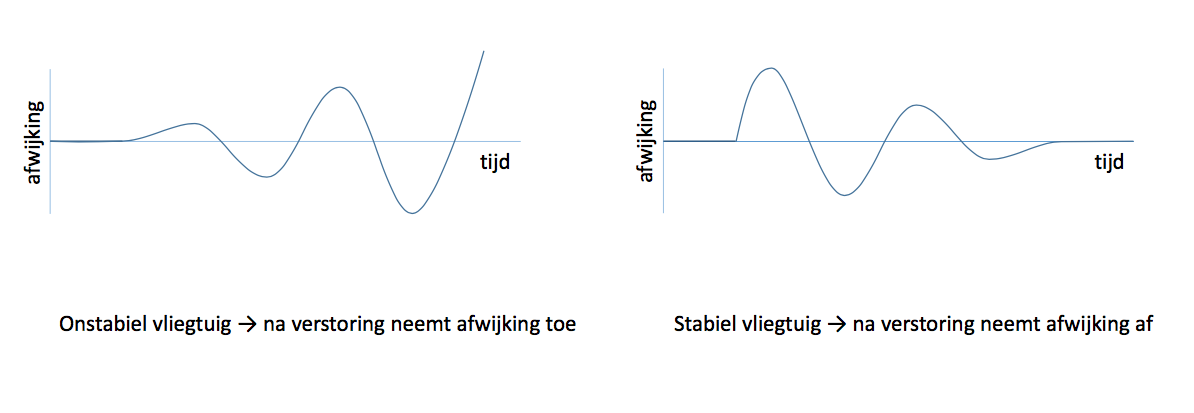 Abweichung
Abweichung
Zeit
Zeit
Instabiles Flugzeug – bei Störung nimmt Abweichung weiter zu
Stabiles Flugzeug – bei Störung nimmt Abweichung ab
Schwerpunkt vor dem Druckpunkt des Auftriebs: immer stabil
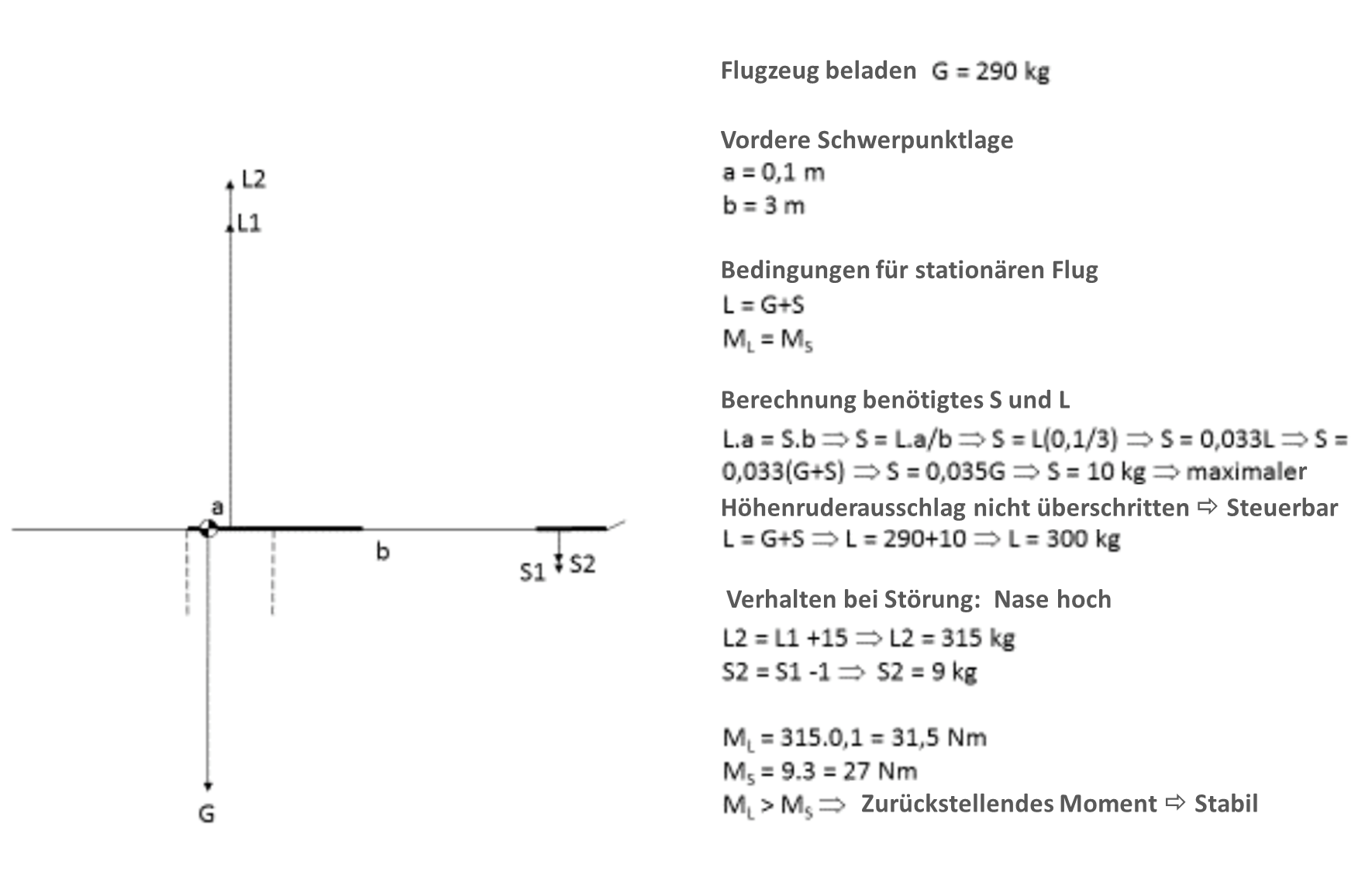 Schwerpunkt hinter dem Druckpunkt des Auftriebs: abnehmende Stabilität
Schwerpunkt hinter der hinteren Grenze: instabil
Vordere Grenze der Schwerkraft: unkontrollierbar
Einfluss der Massenverteilung auf die Schwerpunktslage
Inhalt
8.1	Zusammenhang von Schwerpunkt, Beladung und Trimmung
8.4.1  Aerodynamische Trimmung 
8.4.2  Federtrimmung
8.4.3  Beladen und Trimmen
8.4.4  Wägung
8.4.5  Wasserballast
Federtrimmung
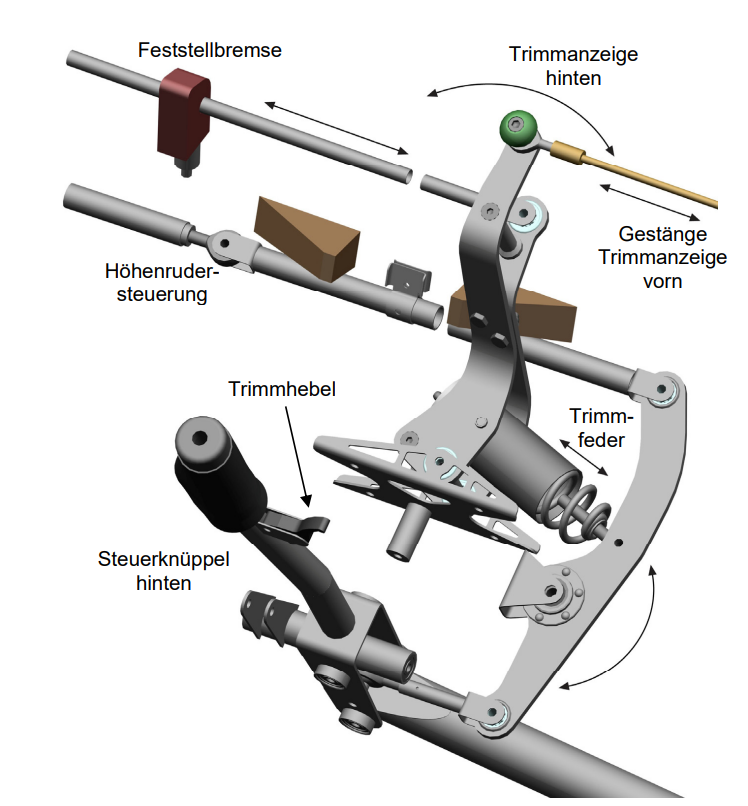 14
Aerodynamische Trimmung
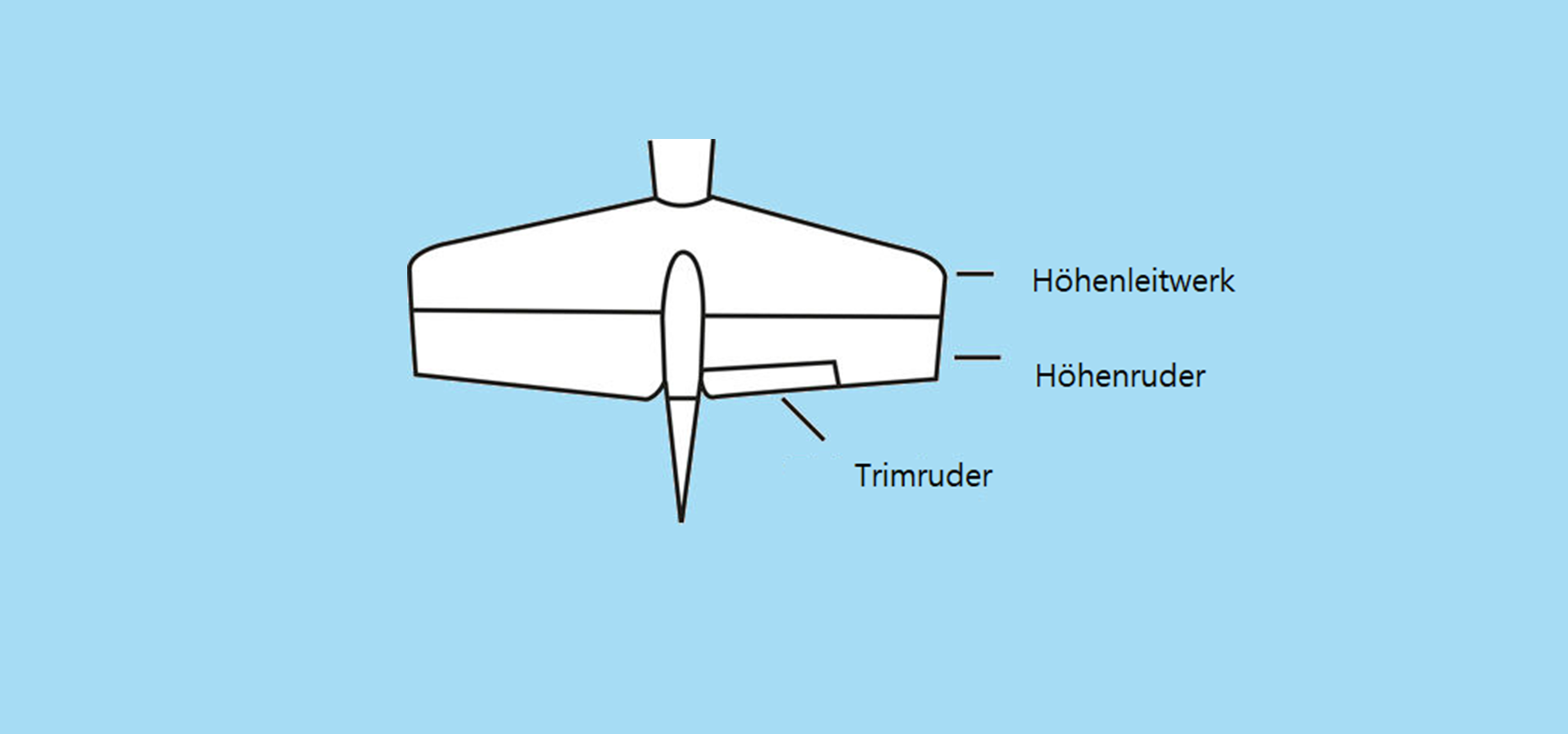 15
Inhalt
8.1	Zusammenhang von Schwerpunkt, Beladung und Trimmung
8.4.1  Aerodynamische Trimmung 
8.4.2  Federtrimmung
8.4.3  Beladen und Trimmen
8.4.4  Wägung
8.4.5  Wasserballast
Luftfahrzeug bis an die Grenzen belastet
Wichtig: immer auf den Schwerpunkt achten!
Inhalt
8.1	Zusammenhang von Schwerpunkt, Beladung und Trimmung
8.4.1  Aerodynamische Trimmung 
8.4.2  Federtrimmung
8.4.3  Beladen und Trimmen
8.4.4  Wägung
8.4.5  Wasserballast
Wägebericht (untere Hälfte)
20
Eintrag der Wägung im Flughandbuch
21
Inhalt
8.1	Zusammenhang von Schwerpunkt, Beladung und Trimmung
8.4.1  Aerodynamische Trimmung 
8.4.2  Federtrimmung
8.4.3  Beladen und Trimmen
8.4.4  Wägung
8.4.5  Wasserballast
Wasserballast
Da Wasserballast meistens in Tanks in der Flügelnase (vor der vorderen Schwerpunktgrenze) untergebracht ist, wird durch Einfüllen von Wasser die Masse der nichttragenden Teile nicht geändert. Jedoch erhöht sich die Flugmasse (und damit, - entsprechend dem Zweck des Wasserballasts -, die Flächenbelastung) und der Flugmassenschwerpunkt verschiebt sich nach vorne.

Einige Segelflugzeuge haben auch einen Wassertank im Heck. Mit Wasserballast im Heck kann eine mögliche vordere Schwerpunktlage durch Wasser in den Flügeltanks kompensiert werden. Beim Entleeren ist es wichtig, dass zuerst das Heckwasser und erst dann das Flügelwasser abgelassen werden muss, da sich sonst der Schwerpunkt zu weit nach hinten verlagern könnte. Deswegen ist oft der Griff für das Heckventil über dem der Flügelventile angeordnet.
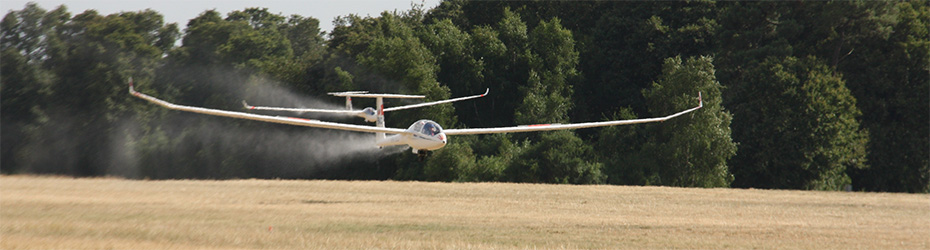 23